Figure 4. Effect of 5-HT in older animals. (A) Current-clamp recording showing the effect of bath-applied 5-HT on a ...
Cereb Cortex, Volume 19, Issue 8, August 2009, Pages 1776–1786, https://doi.org/10.1093/cercor/bhn208
The content of this slide may be subject to copyright: please see the slide notes for details.
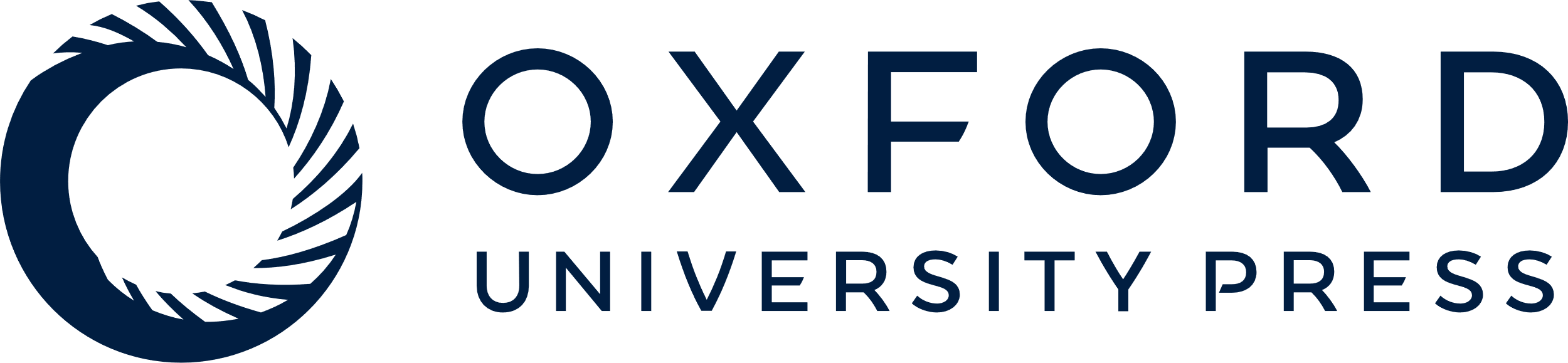 [Speaker Notes: Figure 4. Effect of 5-HT in older animals. (A) Current-clamp recording showing the effect of bath-applied 5-HT on a cell from the dorsal medial geniculate body of a 5-week-old rat. (B) Current-clamp recording of the effect of bath-applied 5-HT on a cell from the lateral posterior nucleus of a 7-week-old rat.


Unless provided in the caption above, the following copyright applies to the content of this slide: © The Author 2008. Published by Oxford University Press. All rights reserved. For permissions, please e-mail: journals.permissions@oxfordjournals.org]